一般社団法人長野市開発公社　御中
誓約書・同意書
私は、ながのこども館への出店を希望するにあたり、下記契約事項を厳守することを誓約・同意いたします。
【出店内容】
1.場所　【住所　長野市上松２丁目４番５号】ながのこども館周辺　キッチンカー１台　約15㎡
2.内容　飲食の提供、菓子類の販売
3.手数料　　2,200円/日（税込み）但し、売上金額が22,000円以上の場合、売上の10％
誓約・同意事項
１．私（申請者・現場責任者含む）および当日従事する者は暴力団員および関係者ではありませんし、暴力団
　　　等に金品等を提供しません。また、名義貸し等の行為も行いません。
２．私は出店にあたり、出店場所・営業時間などを含めた一切について、一般社団法人長野市開発公社（以下「事務局」とする）の指示に従います。
３．出店申込に際する出店者情報を警察署、保健所、消防署等に提供することに同意します。
４．私は来場者や他の出店者に対し、不快を与えるような行為を行いません。
５．私は出店にあたり、いかなるときも周囲への安全に十分注意します。万が一、来館者に怪我等をさせて
　　　しまった場合はながのこども館事務所に速やかに報告し、迅速なる対応をします。
　　　また、その一切の責任を事務局に問いません。
６．私は出店にあたり必要な保健所、税務署等への申請については出店者自身が事前に行い、許可証の
　　　提示を行います。
７．私は出店にあたり、食品衛生に十分注意し、食中毒やその他事故等の一切の責任をとります。
８．私は出店にあたり、火気器具を取り扱う際は、業務用消火器を必ず設置します。
９．私は出店場所付近にごみ箱を設置し、責任をもって整理・清掃します。
　　　また、営業によって発生したゴミ等は持ち帰り、自己責任において処分します。
１０．営業期間中における事故・怪我・盗難においては自己責任とし、事務局に対して損害賠償等の
　　　　 一切の責任は追及しません。
１１．雨・風・雷雨等の天災、事件、事故等により実行委員会が催事の中止・縮小を判断した場合も、
　　　　 出店料等の返金や営業補償は一切請求しません。
１２．出店申込情報に変更が生じたときは、速やかに事務局に連絡します。
１３．誓約事項や出店諸注意に反して事務局から即刻退店を命じられた場合、速やかに退店し、
　　　　 その際に発生した損害についても事務局に一切賠償請求しません。
上記事項の内容を理解したうえで、以下の通り本誓約書に署名・押印いたします。
令和　年　　　　月　　　　日
住所
出店名
代表者名
印
1
FAX　０２６-2３２－７３８３  出店事務局　行
【 飲食・物販ブース／キッチンカー 出店申込書 】
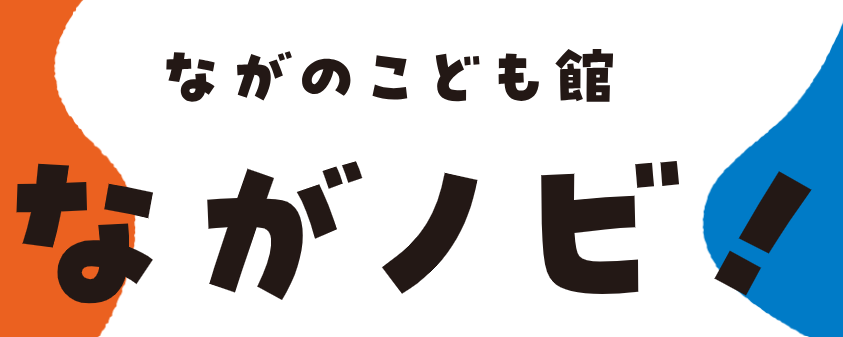 出店場所：ながのこども館
　　　　　エントランス前広場
★FAX送付後到着確認のお電話を、下記出店事務局までお願い致します。
出店事務局：ながのこども館
TEL.026-232-7383　　平日（火曜日を除く・休日（9:00-17:00）
食品取扱関係施設調査書
保健所
火気器具等使用届出書
消防署
火気器具等を扱う出店者のみ提出してください。
原則、露店等ごとに１本以上の消火器（業務用 粉末ABC消火器10型を推奨※家庭用不可）の設置が必要です。
火気器具とは、気体燃料（プロパンガス等）・液体燃料（灯油・ガソリン等）・固形燃料（炭・薪等）を使用する器具、電気を熱源とするコンロ・ホットプレート、ストーブ、グリドル、バーベキューコンロ、発動発電機などを指します。
設置図
正面（お客様側）